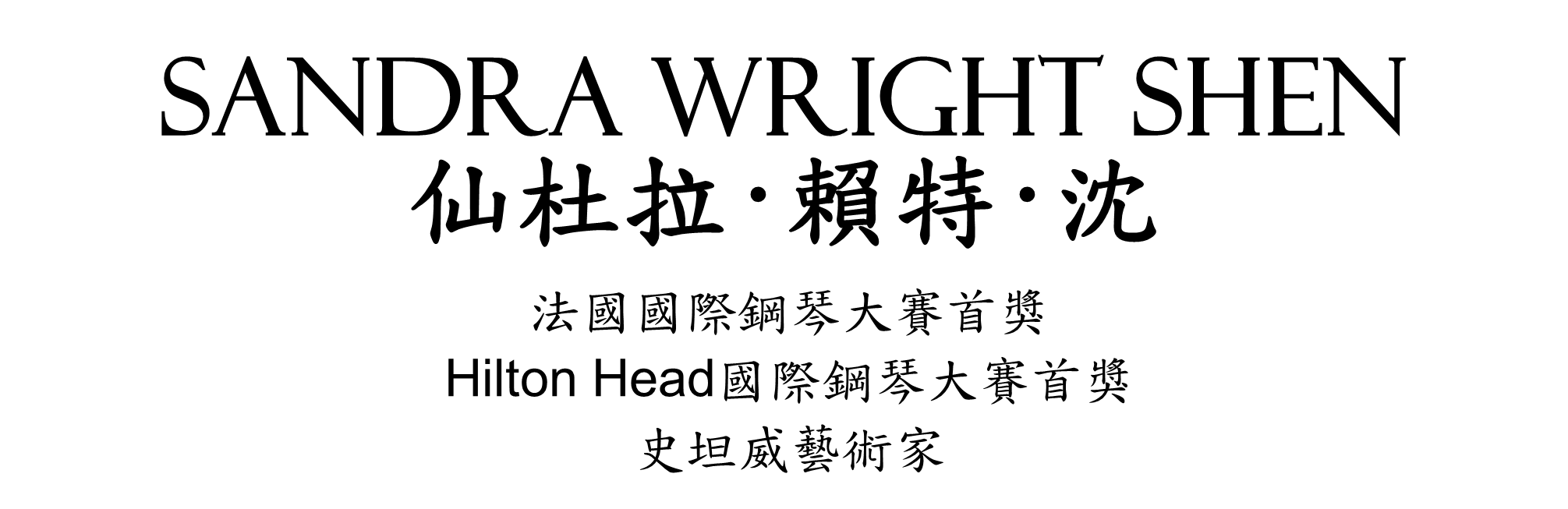 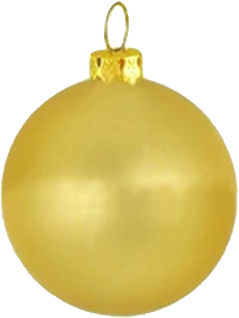 星期六
24
DEC
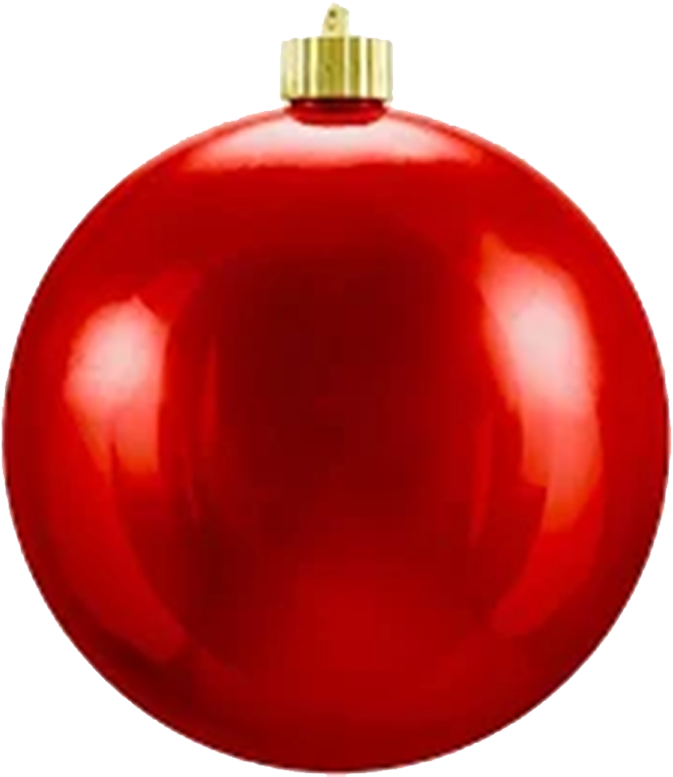 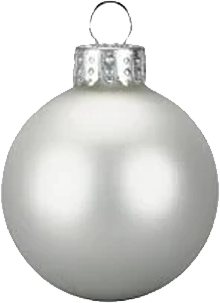 7:00PM
免費入場
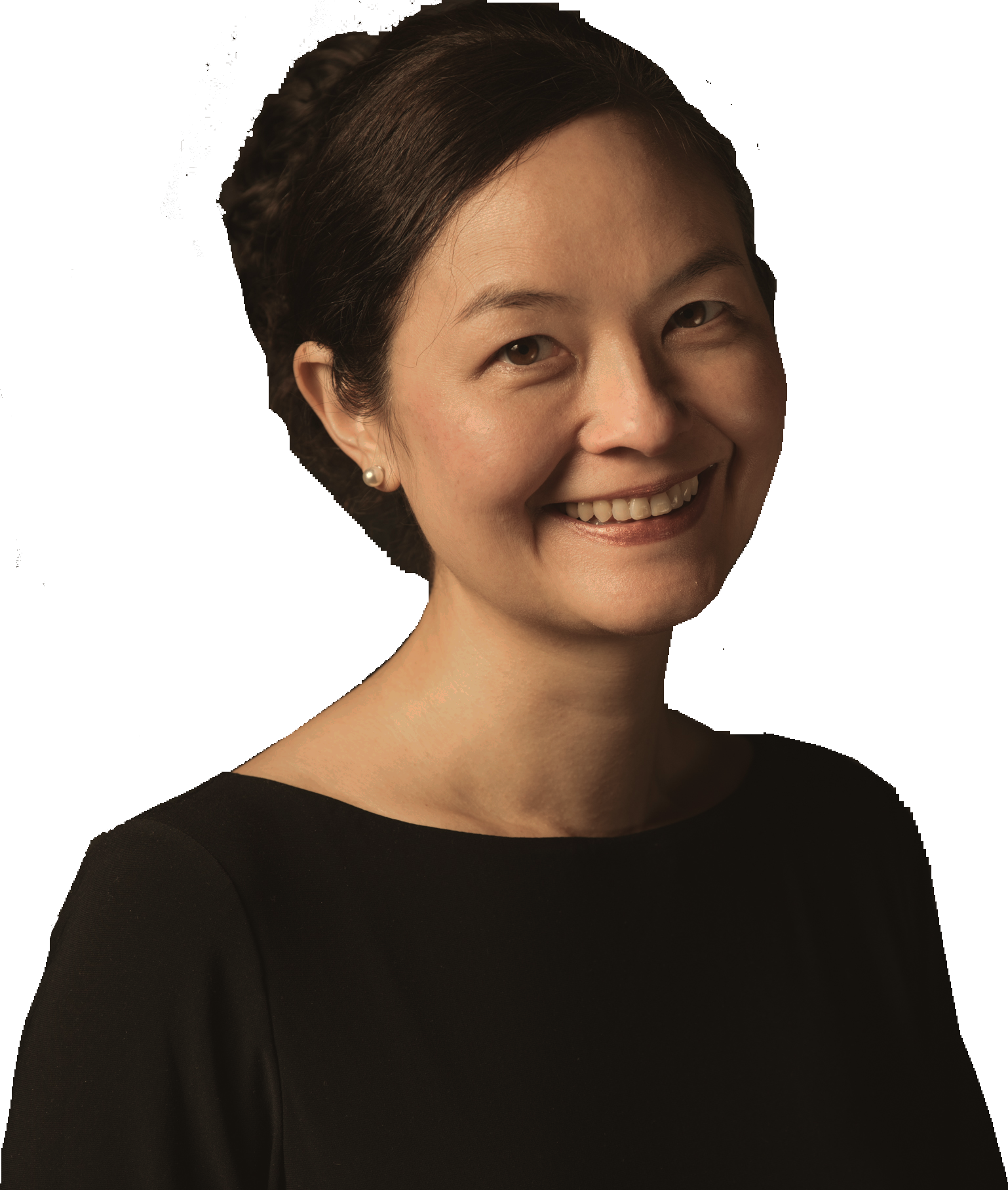 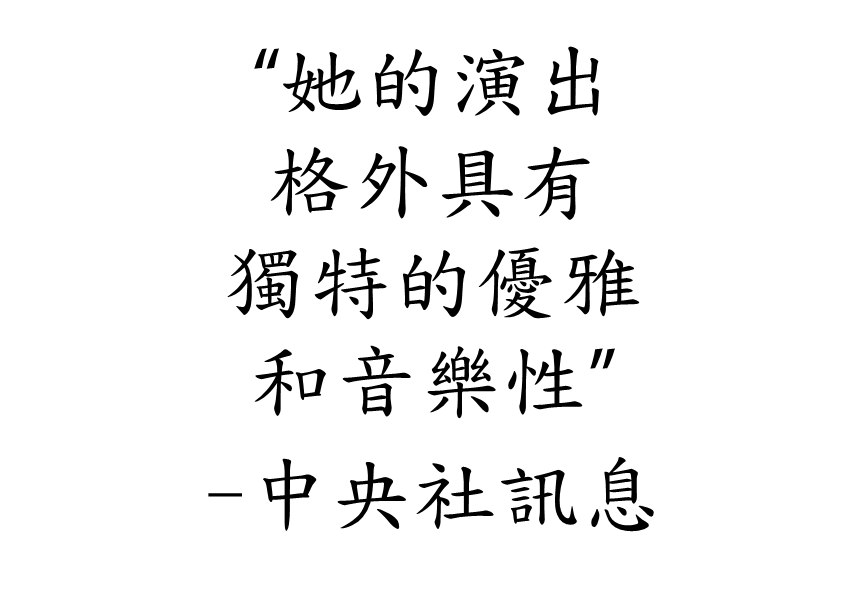 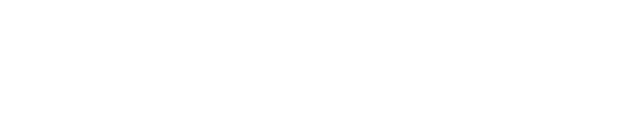 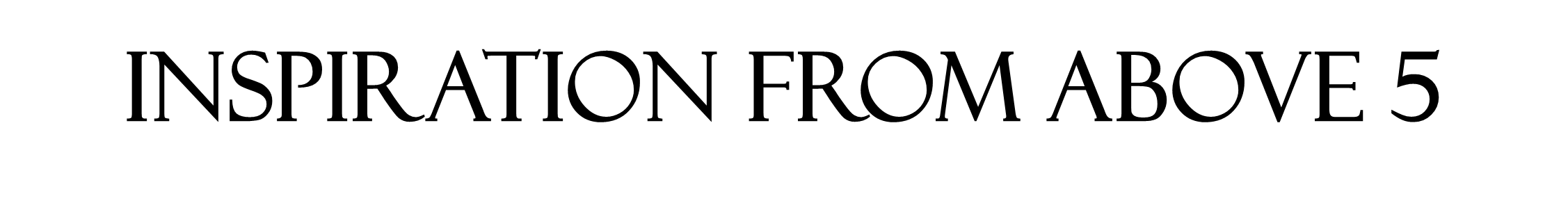 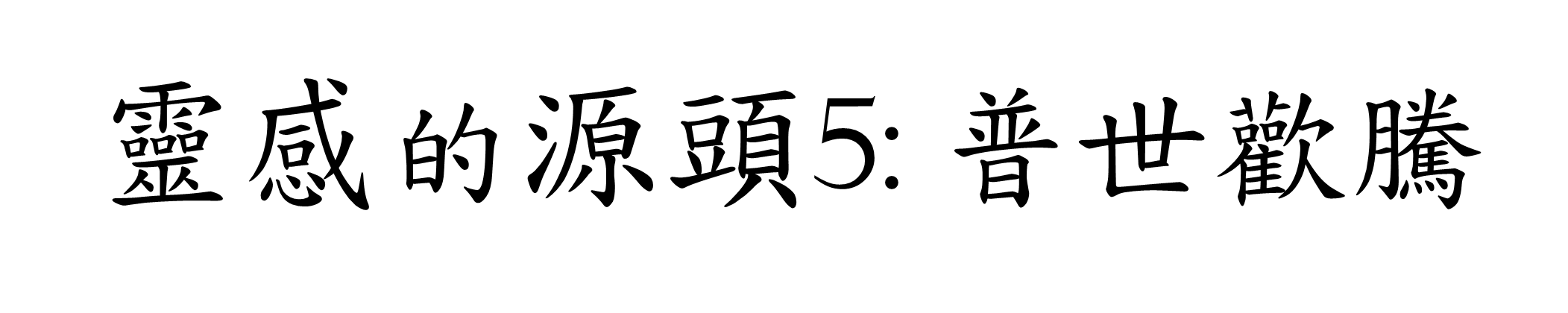 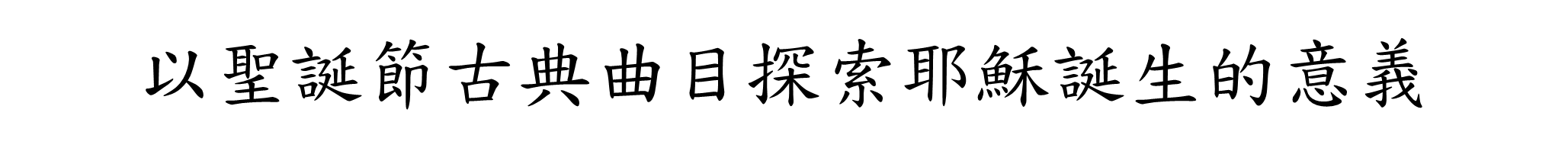 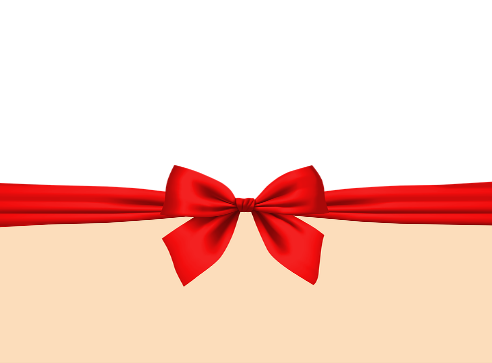 基督之家第五家
Home of Christ in Cupertino
10340 Bubb Rd, Cupertino
hoc5.net  (408) 996-8208
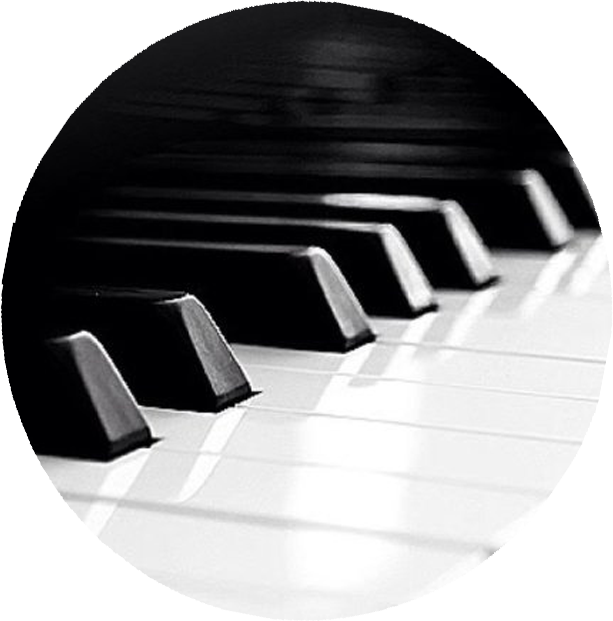 [Speaker Notes: SandraShen.com
“她的演出格外具有獨特的優雅和音樂性”-中央社訊息]
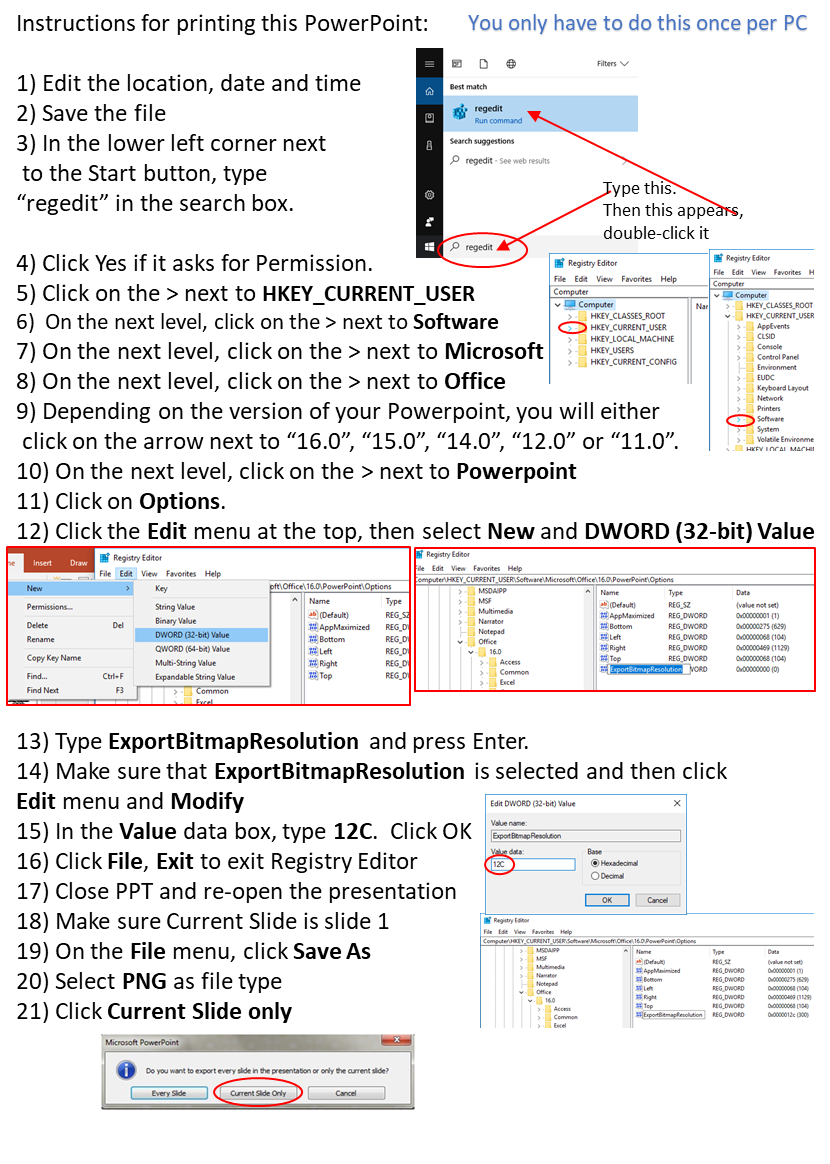